Figure 8. The distribution of labeled neurons in case 10-27 with a very small injection of FR in ventral PPCc. Labeled ...
Cereb Cortex, Volume 26, Issue 6, June 2016, Pages 2753–2777, https://doi.org/10.1093/cercor/bhv132
The content of this slide may be subject to copyright: please see the slide notes for details.
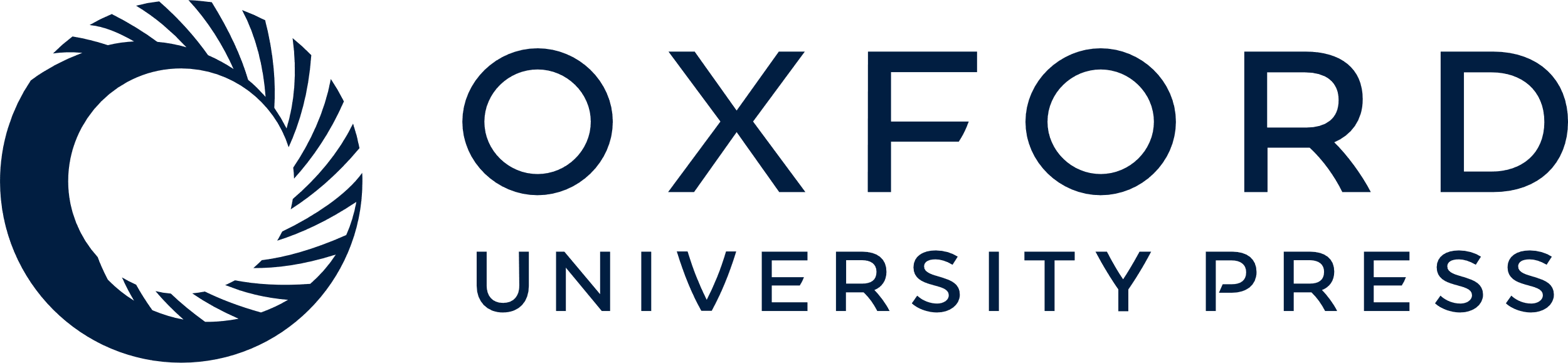 [Speaker Notes: Figure 8. The distribution of labeled neurons in case 10-27 with a very small injection of FR in ventral PPCc. Labeled neurons are very sparsely distributed but in the same cortical areas (mostly the caudal half of the hemisphere) as in other cases with ventral tracer injections (see Figs 7 and 9). Conventions are the same as in Figures 1 and 3.


Unless provided in the caption above, the following copyright applies to the content of this slide: © The Author 2015. Published by Oxford University Press. All rights reserved. For Permissions, please e-mail: journals.permissions@oup.com]